ARK-undersøkelsen
Arbeidsmiljø- og arbeidsklimaundersøkelser (ARK)
Utviklet av representanter fra de fire største universitetene i Norge, både vitenskapelig og administrativt ansatte
Forvaltes ved NTNU og leveres som oppdragsprosjekt til institusjoner i UH-sektoren
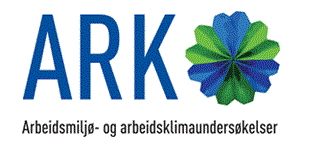 3
Gjennomføring av ARK
Fem faser:
Forberedelse og forankring
Kartlegging: Spørreundersøkelse og deretter kartleggingsmøter for alle ansatte
Tiltaksutvikling
Implementering av tiltak
Evaluering
4
1. Forberedelse og forankring
Vedtak om bruk av ARK i Arbeidsmiljøutvalget
Involvering av ledere 
Involvering av ansatterepresentanter 
Opprettelse av prosjekt med mål, informasjonsplan og valg av prosjekt- og prosessledere
Kommunikasjon og informasjon om gjennomføringen av ARK overfor alle ansatte
Risikovurdering: er det spesielle utfordringer som må tas hensyn til?
Kurs overfor prosjektledere, prosessledere, ledere og verneombud
Avtale og planlegge praktisk gjennomføring av kartlegging med ARK
5
2. Kartlegging – del 1
Elektronisk spørreundersøkelse (KIWEST 3.0) for alle ansatte om psykososiale forhold.



Etter undersøkelsen leverer ARK skjema for oppsummering og evaluering, og rapporter fra undersøkelsene.
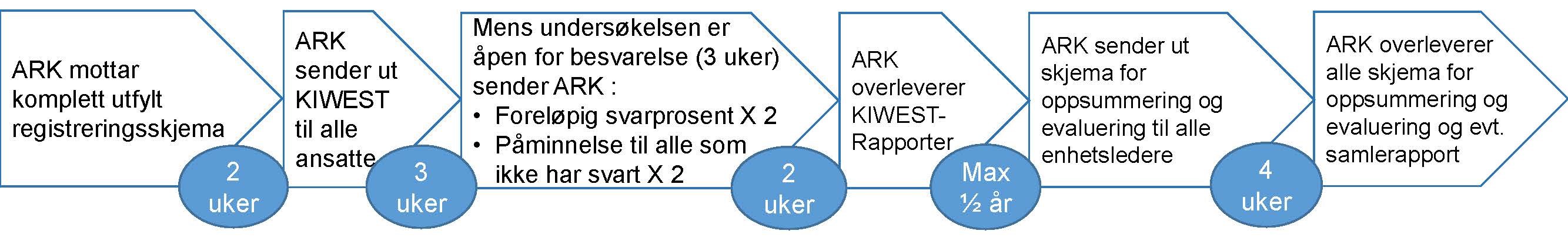 6
2. Kartlegging – del 2
Kartleggingsmøter
Alle ansatte inviteres til å delta.
Formålet med møtet er å definere noen tematiske områder som skal forbedres og bevares. Rapport fra spørreundersøkelsen danner grunnlag for diskusjonene.
ARK leverer maler for gjennomføring av kartleggingsmøtene.
7
3. Utvikling av tiltak
Resultater fra kartleggingsmøtene danner grunnlag for utvikling av konkrete tiltak. 
Tiltakene skal være realistiske, konkrete, viktige og mulig å gjennomføre innenfor de rammene en har tilgjengelig. 
Leder har overordnet ansvar for å sørge for at tiltak utvikles og prioriteres.
8
4. Implementering av tiltak
Ansvaret for implementering/gjennomføring skal plasseres, ikke nødvendigvis hos leder, men leder må følge opp at tiltakene blir iverksatt. 
Ansatte skal informeres som tiltak som iverksettes, og eventuelle endringer fra oppsatt plan.
9
5. Evaluering
Elektronisk spørreundersøkelse med evaluering av prosessen og rapportering om utviklingsområder og tiltak. Skal besvares av leder og verneombud.
10
Ofte stilte spørsmål
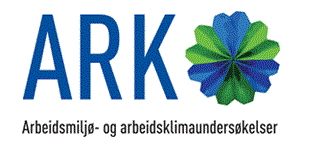 11.03.2020
11